PROMJENE U ORGANIZACIJI PROCESA ODGOJA I OBRAZOVANJA UZROKOVANE COVID-19 PANDEMIJOM: UČINCI NA OBRAZOVNA ISKUSTVA, DOBROBIT I ASPIRACIJE UČENIKA U REPUBLICI HRVATSKOJ

2. KVANTITATIVNA ISTRAŽIVAČKA DIONICA

OSNOVNA ŠKOLA KAJZERICA, ZAGREB
Izvješće pripremili: Boris Jokić, Zrinka Ristić Dedić i Jana Šimon
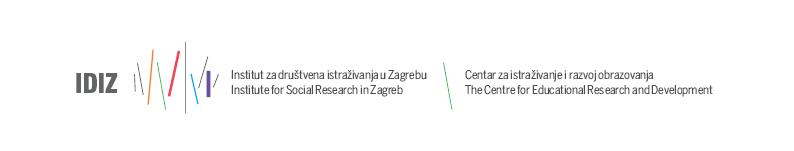 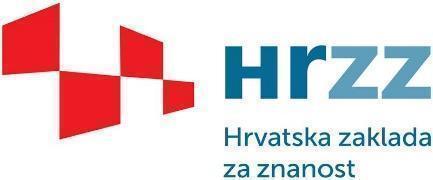 O ISTRAŽIVANJU
Znanstveno-istraživački projekt financiran od Ministarstva znanosti i obrazovanja provodio se od ožujka 2021. do prosinca 2021. godine.
Kao nastavak tog projekta, od kolovoza 2021. do veljače 2023. godine provodi se znanstveno-istraživački projekt financiran od Hrvatske zaklade za znanost.
Cilj je projekta uspostaviti znanstveno praćenje učinaka pandemije i potresa na organizaciju odgojno-obrazovnih procesa i dobrobit učenika i odgojno-obrazovnih djelatnika te osigurati osnovu za donošenje na podacima informiranih obrazovnih politika te za razmjenu iskustava između škola. 
Rezultati projekta bit će osnova za osmišljavanje i uvođenje mjera na sustavnoj razini koje mogu ublažiti poremećaje odgojno-obrazovnih procesa nastale kao posljedica promjena uzrokovanih pandemijom bolesti COVID-19 te osnažiti učenike, odgojno-obrazovne djelatnike i roditelje za uspješno ovladavanje kriznim situacijama u budućnosti.
O ISTRAŽIVANJU
Nacionalni karakter
Potpuna reprezentativnost na svim razinama i u svim vrstama obrazovanja
Jasna potreba svih u sustavu za znanstvenim spoznajama koje će utjecati na praksu i javne obrazovne politike
Suradnja s dionicima u osmišljavanju instrumenata i provedbe – sindikati, udruge ravnatelja...
O ISTRAŽIVANJU
Istraživanje miješanog modela – kombiniranje kvantitativne i kvalitativne metode
Izrazito uspješna suradnja sa školama – gotovo nepostojeća razina odbijanja sudjelovanja
Po mnogočemu jedinstveno istraživanje u okružju i europskom kontekstu
O ISTRAŽIVANJU – ŠK. GOD. 2020./2021.
1. KVANTITATIVNA ISTRAŽIVAČKA DIONICA
O ISTRAŽIVANJU – ŠK. GOD. 2021./2022.
2. KVANTITATIVNA ISTRAŽIVAČKA DIONICA
2. KVANTITATIVNA ISTRAŽIVAČKA DIONICA
165 ŠKOLA

81 OSNOVNIH ŠKOLA 
84 SREDNJIH ŠKOLA
U SVAKOJ ŠKOLI
Učitelji i nastavnici – online upitnici: posebne inačice po razinama (OŠ/SŠ)
Učenici – provedba uživo u suradnji sa školama
OŠ – 5. i 7. razredi
SŠ – 3. razredi
OSTVARENI UZORCI UČENIKA U OSNOVNIM ŠKOLAMA – DRUGI ISTRAŽIVAČKI VALUčenici 5. razreda – 3728Učenici 7. razreda – 3899
VAŠA ŠKOLAUčenici 5. razreda – 44Učenici 7. razreda – 52
TEMATSKE CJELINE IZVJEŠĆA
ŠTO JE PRIKAZANO U IZVJEŠĆU I KAKO ČITATI REZULTATE
ZA SVAKU TEMATSKU CJELINU PRVO JE PRIKAZANO PITANJE KOJE JE UPUĆENO UČENICIMA TE PONUĐENI ODGOVORI
PRIKAZ REZULTATA SASTOJI SE OD:
USPOREDBA NACIONALNIH REZULTATA I REZULTATA VAŠE ŠKOLE U ŠK. GOD. 2021./2022. – GRAFIČKI PRIKAZI USPOREDBE PROSJEČNIH VRIJEDNOSTI REZULTATA
ZA PONOVLJENA PITANJA U DVA ISTRAŽIVAČKA VALA: USPOREDBA REZULTATA VAŠE ŠKOLE IZ ŠK. GOD. 2020./2021. I ŠK. GOD. 2021./2022. – GRAFIČKI PRIKAZI USPOREDBE REZULTATA U DVIJE ŠKOLSKE GODINE
REZULTATI VAŠIH UČENIKA U ŠK. GOD. 2021./2022. – TABLIČNI PRIKAZI ČESTINE POJEDINIH ODGOVORA UČENIKA
NA SAMOM KRAJU IZVJEŠĆA NALAZI SE KRATKA INTERPRETACIJA SVIH REZULTATA
A. UTJECAJ PANDEMIJE COVID-19 NA ŽIVOT UČENIKA
A. UTJECAJ PANDEMIJE COVID-19 NA ŽIVOT UČENIKA: 5. RAZRED
UČENICI SU PITANI:

NA KOJI JE NAČIN PANDEMIJA COVID-19 UTJECALA NA TVOJ ŽIVOT?

PONUĐENI ODGOVORI SU BILI:

JAKO LOŠE – LOŠE – NI LOŠE NI DOBRO – DOBRO – JAKO DOBRO
UTJECAJ PANDEMIJE COVID-19 NA ŽIVOT UČENIKA: 5. RAZRED
USPOREDBA REZULTATA VAŠE ŠKOLE S NACIONALNIM PROSJEKOM U ŠK. GOD. 2021./2022.
UTJECAJ PANDEMIJE COVID-19 NA ŽIVOT UČENIKA 
USPOREDBA ODGOVORA UČENIKA VAŠE ŠKOLE U ŠK. GOD. 2020./2021. I ŠK. GOD. 2021./2022. (4. – 5. RAZRED)
A. UTJECAJ PANDEMIJE COVID-19 NA ŽIVOT UČENIKA: 7. RAZRED
UČENICI SU PITANI:

NA KOJI JE NAČIN PANDEMIJA COVID-19 UTJECALA NA TVOJ ŽIVOT?

PONUĐENI ODGOVORI SU BILI:

IZRAZITO NEGATIVNO – NEGATIVNO – NI NEGATIVNO NI POZITIVNO – POZITIVNO – IZRAZITO POZITIVNO
UTJECAJ PANDEMIJE COVID-19 NA ŽIVOT UČENIKA: 7. RAZRED
USPOREDBA REZULTATA VAŠE ŠKOLE S NACIONALNIM PROSJEKOM U ŠK. GOD. 2021./2022.
UTJECAJ PANDEMIJE COVID-19 NA ŽIVOT UČENIKA 
USPOREDBA ODGOVORA UČENIKA VAŠE ŠKOLE U ŠK. GOD. 2020./2021. I ŠK. GOD. 2021./2022. (6. – 7. RAZRED)
B. UTJECAJ PANDEMIJE COVID-19 NA POJEDINE ASPEKTE ŽIVOTA
B. UTJECAJ PANDEMIJE COVID-19  NA POJEDINE ASPEKTE ŽIVOTA: 5. RAZRED
UČENICI SU PITANI:
			KAKO JE PANDEMIJA UTJECALA NA TVOJE?
…odnose sa članovima obitelji
…odnose s bliskim prijateljima
…bavljenje izvanškolskim aktivnostima i hobijima
…bavljenje tjelesnim aktivnostima i sportom
…zdravlje

PONUĐENI ODGOVORI SU BILI:

JAKO LOŠE – LOŠE – NI LOŠE NI DOBRO – DOBRO – JAKO DOBRO
B. UTJECAJ PANDEMIJE COVID-19 NA POJEDINE ASPEKTE ŽIVOTA: 5. RAZRED USPOREDBA REZULTATA VAŠE ŠKOLE S NACIONALNIM PROSJEKOM U ŠK. GOD. 2021./2022.
JAKO DOBRO
DOBRO
NI LOŠE NI DOBRO
LOŠE
JAKO LOŠE
B. UTJECAJ PANDEMIJE COVID-19 NA POJEDINE ASPEKTE ŽIVOTA
USPOREDBA ODGOVORA UČENIKA VAŠE ŠKOLE U ŠK. GOD. 2020./2021. I ŠK. GOD. 2021./2022. (4. – 5. RAZRED)
JAKO DOBRO
DOBRO
NI LOŠE NI DOBRO
LOŠE
JAKO LOŠE
B. UTJECAJ PANDEMIJE COVID-19  NA POJEDINE ASPEKTE ŽIVOTA
UČENICI 5. RAZREDA VAŠE ŠKOLE U ŠK. GOD. 2021./2022.
B. UTJECAJ PANDEMIJE COVID-19  NA POJEDINE ASPEKTE ŽIVOTA: 7. RAZRED
UČENICI SU PITANI:
			KAKO JE PANDEMIJA UTJECALA NA TVOJE?
…odnose sa članovima obitelji
…odnose s bliskim prijateljima
…bavljenje izvanškolskim aktivnostima i hobijima
…bavljenje tjelesnim aktivnostima i sportom
…zdravlje
...raspoloženje

PONUĐENI ODGOVORI SU BILI:

IZRAZITO NEGATIVNO – NEGATIVNO – NI NEGATIVNO NI POZITIVNO – POZITIVNO – IZRAZITO POZITIVNO
B. UTJECAJ PANDEMIJE COVID-19 NA POJEDINE ASPEKTE ŽIVOTA: 7. RAZRED USPOREDBA REZULTATA VAŠE ŠKOLE S NACIONALNIM PROSJEKOM U ŠK. GOD. 2021./2022.
IZRAZITO POZITIVNO
POZITIVNO
NI NEGATIVNO NI POZITIVNO
NEGATIVNO
IZRAZITO NEGATIVNO
B. UTJECAJ PANDEMIJE COVID-19 NA POJEDINE ASPEKTE ŽIVOTA
USPOREDBA ODGOVORA UČENIKA VAŠE ŠKOLE U ŠK. GOD. 2020./2021. I ŠK. GOD. 2021./2022. (6. – 7. RAZRED)
IZRAZITO POZITIVNO
POZITIVNO
NI NEGATIVNO NI POZITIVNO
NEGATIVNO
IZRAZITO NEGATIVNO
B. UTJECAJ PANDEMIJE COVID-19  NA POJEDINE ASPEKTE ŽIVOTA
UČENICI 7. RAZREDA VAŠE ŠKOLE U ŠK. GOD. 2021./2022.
C. UTJECAJ PROMJENA U NASTAVI I ORGANIZACIJI ŠKOLE NA ČIMBENIKE U OBRAZOVNOM PROCESU
C. UTJECAJ PROMJENA U NASTAVI I ORGANIZACIJI ŠKOLE NA ČIMBENIKE U OBRAZOVNOM PROCESU
UČENICI 7. RAZREDA SU PITANI:
KAKO SU PROMJENE U NASTAVI I ORGANIZACIJI ŠKOLE UVEDENE ZBOG PANDEMIJE COVID-19 UTJECALE NA TVOJE?
Praćenje nastave
Radne navike
Razumijevanje školskog gradiva
Volju za učenjem 
Ocjene
Odnos s drugim učenicima iz razreda
Odnos s nastavnicima
Znanja i vještine iz školskih predmeta
Vještine rada s računalom/tabletom
Pripremljenost za srednju školu
PONUĐENI ODGOVORI SU BILI:
IZRAZITO NEGATIVNO – NEGATIVNO – NI NEGATIVNO NI POZITIVNO – POZITIVNO – IZRAZITO POZITIVNO
C. UTJECAJ PROMJENA U NASTAVI I ORGANIZACIJI ŠKOLE NA ČIMBENIKE U OBRAZOVNOM PROCESU – USPOREDBA REZULTATA VAŠE ŠKOLE S NACIONALNIM PROSJEKOM U ŠK. GOD. 2021./2022.
IZRAZITO POZITIVNO
POZITIVNO
NI NEGATIVNO NI POZITIVNO
NEGATIVNO
IZRAZITO NEGATIVNO
C. UTJECAJ PROMJENA U NASTAVI I ORGANIZACIJI ŠKOLE NA ČIMBENIKE U OBRAZOVNOM PROCESU – USPOREDBA ODGOVORA UČENIKA VAŠE ŠKOLE U ŠK. GOD. 2020./2021. I ŠK. GOD. 2021./2022. (6. - 7. RAZRED)
IZRAZITO POZITIVNO
POZITIVNO
NI NEGATIVNO NI POZITIVNO
NEGATIVNO
IZRAZITO NEGATIVNO
C. UTJECAJ PROMJENA U NASTAVI I ORGANIZACIJI ŠKOLE NA ČIMBENIKE U OBRAZOVNOM PROCESU – UČENICI 7. RAZREDA VAŠE ŠKOLE U ŠK. GOD. 2021./2022.
D. TEŠKOĆE PRI ISPUNJAVANJU ŠKOLSKIH OBAVEZA U ŠK. GOD. 2021./2022.
D. TEŠKOĆE PRI ISPUNJAVANJU ŠKOLSKIH OBAVEZA U ŠK. GOD. 2021./2022.
UČENICI 7. RAZREDA SU PITANI:
KOLIKO ČESTO SI PRI ISPUNJAVANJU SVOJIH ŠKOLSKIH OBVEZA U ZADNJA DVA TJEDNA IMAO/LA TEŠKOĆE U:
Planiranju rada na školskim obvezama
Pokretanju samoga/same sebe za početak rada
Održavanju pažnje tijekom rada na školskim obvezama
Pronalaženju nečega zanimljivoga u onome što se radi
Izvršavanju školskih obveza na vrijeme, bez kašnjenja
Prilagođavanju svoga pristupa izvršavanja školskih obveza situaciji
Ustrajanju u radu u trenutku kad bi naišao/la na neki problem.
PONUĐENI ODGOVORI SU BILI:

NIKAD – RIJETKO – PONEKAD – ČESTO – GOTOVO UVIJEK
D. TEŠKOĆE PRI ISPUNJAVANJU ŠKOLSKIH OBAVEZA U ŠK. GOD. 2021./2022.
– USPOREDBA REZULTATA VAŠE ŠKOLE S NACIONALNIM PROSJEKOM
GOTOVO UVIJEK
ČESTO
PONEKAD
RIJETKO
NIKAD
D. TEŠKOĆE PRI ISPUNJAVANJU ŠKOLSKIH OBAVEZA U ŠK. GOD. 2021./2022. – UČENICI 7. RAZREDA VAŠE ŠKOLE
E. VRIJEME PROVEDENO PRED EKRANIMA U ŠK. GOD. 2021./2022. U USPOREDBI S RAZDOBLJEM PRIJE PANDEMIJE COVID-19
E. VRIJEME PROVEDENO PRED EKRANIMA U ŠK. GOD. 2021./2022. U USPOREDBI S RAZDOBLJEM PRIJE PANDEMIJE COVID-19
UČENICI 5. I 7. RAZREDA SU PITANI:

KOLIKO SI VREMENA U OVOJ ŠKOLSKOJ GODINI PROVEO/LA ISPRED EKRANA MOBITELA, RAČUNALA, TELEVIZORA (NE RAČUNAJUĆI VRIJEME PROVEDENO U PRAĆENJU NASTAVE NA DALJINU ILI RADU ZA ŠKOLU) U ODNOSU NA RAZDOBLJE PRIJE PANDEMIJE?

PONUĐENI ODGOVORI SU BILI:

ZNATNO MANJE – MANJE – PODJEDNAKO – VIŠE – ZNATNO VIŠE
E. VRIJEME PROVEDENO PRED EKRANIMA U ŠK. GOD. 2021./2022. U USPOREDBI S RAZDOBLJEM PRIJE PANDEMIJE COVID-19 – USPOREDBA REZULTATA VAŠE ŠKOLE S NACIONALNIM PROSJEKOM: 5. RAZRED
E. VRIJEME PROVEDENO PRED EKRANIMA U ŠK. GOD. 2021./2022. U USPOREDBI S RAZDOBLJEM PRIJE PANDEMIJE COVID-19 – USPOREDBA REZULTATA VAŠE ŠKOLE S NACIONALNIM PROSJEKOM: 7. RAZRED
F. STAV O UTJECAJU DIGITALNIH TEHNOLOGIJA NA ŽIVOT UČENIKA
F. STAV O UTJECAJU DIGITALNIH TEHNOLOGIJA NA ŽIVOT UČENIKA
UČENICI SU PITANI:
KAKO TVOJE KORIŠTENJE DIGITALNIH TEHNOLOGIJA UTJEČE NA SLJEDEĆE...?
Kvalitetu prijateljskih odnosa
Kvalitetu odnosa s članovima obitelji
Kvalitetu provođenja slobodnog vremena
Tvoju informiranost o trenutnim zbivanjima
Tvoje učenje
Tvoje zdravlje
Kvalitetu tvojeg života

PONUĐENI ODGOVORI SU BILI:
IZRAZITO NEGATIVNO – NEGATIVNO – NI NEGATIVNO NI POZITIVNO – POZITIVNO – IZRAZITO POZITIVNO
F. STAV O UTJECAJU DIGITALNIH TEHNOLOGIJA NA ŽIVOT UČENIKA
– USPOREDBA REZULTATA VAŠE ŠKOLE S NACIONALNIM PROSJEKOM U ŠK. GOD. 2021./2022.: 5. RAZRED
IZRAZITO POZITIVNO
POZITIVNO
NI NEGATIVNO NI POZITIVNO
NEGATIVNO
IZRAZITO NEGATIVNO
F. STAV O UTJECAJU DIGITALNIH TEHNOLOGIJA NA ŽIVOT UČENIKA (KAKO TVOJE KORIŠTENJE DIGITALNIH TEHNOLOGIJA UTJEČE NA...?) 
UČENICI VAŠE ŠKOLE U ŠK. GOD. 2021./2022.: 5. RAZRED
F. STAV O UTJECAJU DIGITALNIH TEHNOLOGIJA NA ŽIVOT UČENIKA
– USPOREDBA REZULTATA VAŠE ŠKOLE S NACIONALNIM PROSJEKOM U ŠK. GOD. 2021./2022.: 7. RAZRED
IZRAZITO POZITIVNO
POZITIVNO
NI NEGATIVNO NI POZITIVNO
NEGATIVNO
IZRAZITO NEGATIVNO
F. STAV O UTJECAJU DIGITALNIH TEHNOLOGIJA NA ŽIVOT UČENIKA (KAKO TVOJE KORIŠTENJE DIGITALNIH TEHNOLOGIJA UTJEČE NA...?) 
UČENICI VAŠE ŠKOLE U ŠK. GOD. 2021./2022.: 7. RAZRED
INTERPRETACIJA REZULTATA
INTERPRETACIJA REZULTATA
Učenici Vaše škole u šk. god. 21./22. u najvećoj mjeri iskazuju da je pandemija imala ‘ni negativan ni pozitivan’ utjecaj na njihove živote. Odgovori učenika 5. razreda Vaše škole govore o podjednakom utjecaju pandemije kao i kod ostalih škola u odnosu na podatke dobivene na nacionalnoj razini. Isto tako, odgovori učenika 7. razreda Vaše škole negativniji su od rezultata cjelokupnog uzorka. U mlađoj dobnoj skupini, rezultati o utjecaju pandemije na život dobiveni u šk. god. 21./22. podjednaki su rezultatima iz šk. god. 20./21, dok su u starijoj pozitivniji.
Procjene utjecaja pandemije na pojedine aspekte života učenika 5. razreda Vaše škole odgovaraju procjenama dobivenim na cjelokupnom uzorku. S obzirom na prošlu školsku godinu, procjene ove godine su uglavnom pozitivnije.
Učenici 7. razreda Vaše škole imaju procjene utjecaja pandemije na pojedine aspekte života veoma slične nacionalnom prosjeku. Vaši učenici daju pozitivnije procjene u ovoj školskoj godini u odnosu na prethodnu osim na stavki zdravlja.
INTERPRETACIJA REZULTATA
Učenici 7. razreda Vaše škole ističu negativan utjecaj promjena u nastavi i organizaciji škole zbog pandemije na radne navike (41,2%), razumijevanje školskog gradiva (48,0%) i volju za učenjem (57,1%). Pozitivno je procijenjen utjecaj na razvijenost vještina rada s računalom/tabletom (64,8%). Najviše ni pozitivno ni negativno procjenjeni utjecaji su utjecaj na odnos s nastavnicima (58,8%) i znanje i vještine iz školskih predmeta (51,0%). Procjene učenika Vaše škole slične su rezultatima dobivenima na cjelokupnom uzorku.
Usporedba procjena Vaših učenika u dvije školske godine ukazuje na negativnije rezultate ove šk. god. u odnosu na prethodnu.
Vaši učenici 7. razreda izražavaju da u šk. god. 21./22. ponekad imaju poteškoća u samoregulaciji vlastitog učenja. Glavne poteškoće odnose se na pokretanje samog/same sebe za početak rada (39,1%) i održavanje pažnje tijekom rada na školskim obvezama (42,6%).
Teškoće pri ispunjavanju školskih obveza Vaših učenika negativnije su od cjelokupnog uzorka učenika 7. razreda.
INTERPRETACIJA REZULTATA
Učenici 5. razreda Vaše škole iskazuju u najvećem postotku da su tijekom ove školske godine u usporedbi s razdobljem prije pandemije COVID-19 provodili podjednako mnogo (40,9%) ili više (31,8%) vremena pred ekranima. Znatno više pred ekranima bilo je 20,5% učenika Vaše škole. U usporedbi s rezultatima dobivenima na cjelokupnom uzorku, učenici Vaše škole iskazuju češće korištenje mobitela, računala ili televizora s obzirom na nacionalni prosjek, te u prosjeku učestalije korištenje uređaja s obzirom na razdoblje prije pandemije.
Slično učenicima 5. razreda, dominantan odgovor učenika 7. razreda Vaše škole govori o tome da su učenici u šk. god. 21./22. provodili više vremena pred ekranima u odnosu na razdoblje prije pandemije (34,6%). Druga veća skupina učenika odgovorila je kako podjednako mnogo vremena provode pred ekrana (26,9%). S obzirom na nacionalni prosjek, učenici su provodili podjednako mnogo vremena pred ekranima s obzirom na ostale škole.
INTERPRETACIJA REZULTATA
Učenici 5. razreda Vaše škole procjenjuju da korištenje digitalnih tehnologija pozitivno ili izrazito pozitivno utječe na njihovu informiranost o trenutnim zbivanjima (56,8%) koja nema nijednu izrazito negativnu procjenu, kvalitetu provođenja slobodnog vremena (41,0%) i kvalitetu prijateljskih odnosa (59,1%).

U odnosu na nacionalni prosjek, stavovi učenika 5. razreda Vaše škole o utjecaju digitalnih tehnologija na život učenika odgovaraju stavovima prosjeka, iako su negativniji.

Učenici 7. razreda Vaše škole većinom utjecaj korištenja digitalnih tehnologija ocjenjuju kao ni pozitivan ni negativan. Najveći pozitivan postotak odnosi se na utjecaj korištenja digitalnih tehnologija na njihovu informiranost o trenutnim zbivanjima (68,6% učenika odabralo je odgovor pozitivan ili izrazito pozitivan), koja nema nijednu negativnu procjenu, i kvalitetu prijateljskih odnosa (63,4%).

Stavovi učenika 7. razreda Vaše škole odgovaraju stavovima cjelokupnog uzorka učenika.
ZA DODATNE INFORMACIJE:boris@idi.hrzrinka@idi.hr jana@idi.hr
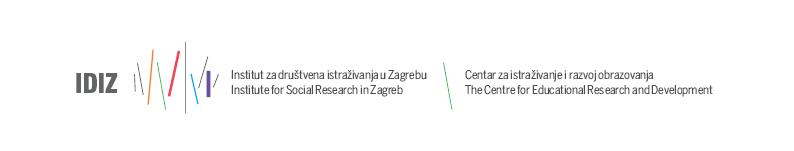 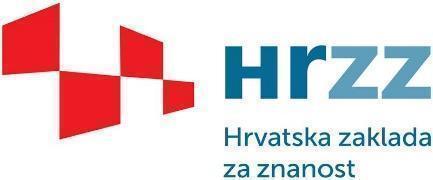